Applied Data Analytics
Session 7: Data Classification
Introduction
The most common data mining task is that of classification. 

Examples: 

Banking: Determining whether a particular credit card transaction is fraudulent. 

Medicine: Diagnosing whether a particular disease is present. 

In classification, a target categorical variable will be partitioned into predetermined classes or categories
Introduction
Example:  Income bracket is categorized as high income, middle income, and low income.







The data mining model examines a large set of records, each record contains information on the target variable as well as a set of inputs or predictor variables.
Introduction
Classification task: to classify the income bracket of persons not currently in the database, based on the other characteristics associated with that person, such as age, gender, and occupation.

How classification algorithm work?

The algorithm would firstly examine the training data set containing both the predictor variables and the already classified target variable to learn about which combinations of variables are associated with which category/class of the target variable (e.g., older females may be associated with the high-income bracket). 
Then the algorithm would look at new records for which no information about category/class of the target variable is available. Based on the classifications in the training set, the algorithm would assign classifications to the new records (e.g., a 63-year-old female professor might be classified in the high-income bracket).
k-Nearest Neighbor Algorithm
Example:  suppose we are interested in classifying the type of drug a patient should be prescribed, based on the age of the patient, and the patient's sodium/ potassium ratio. Data for a sample of 200 patients is available.
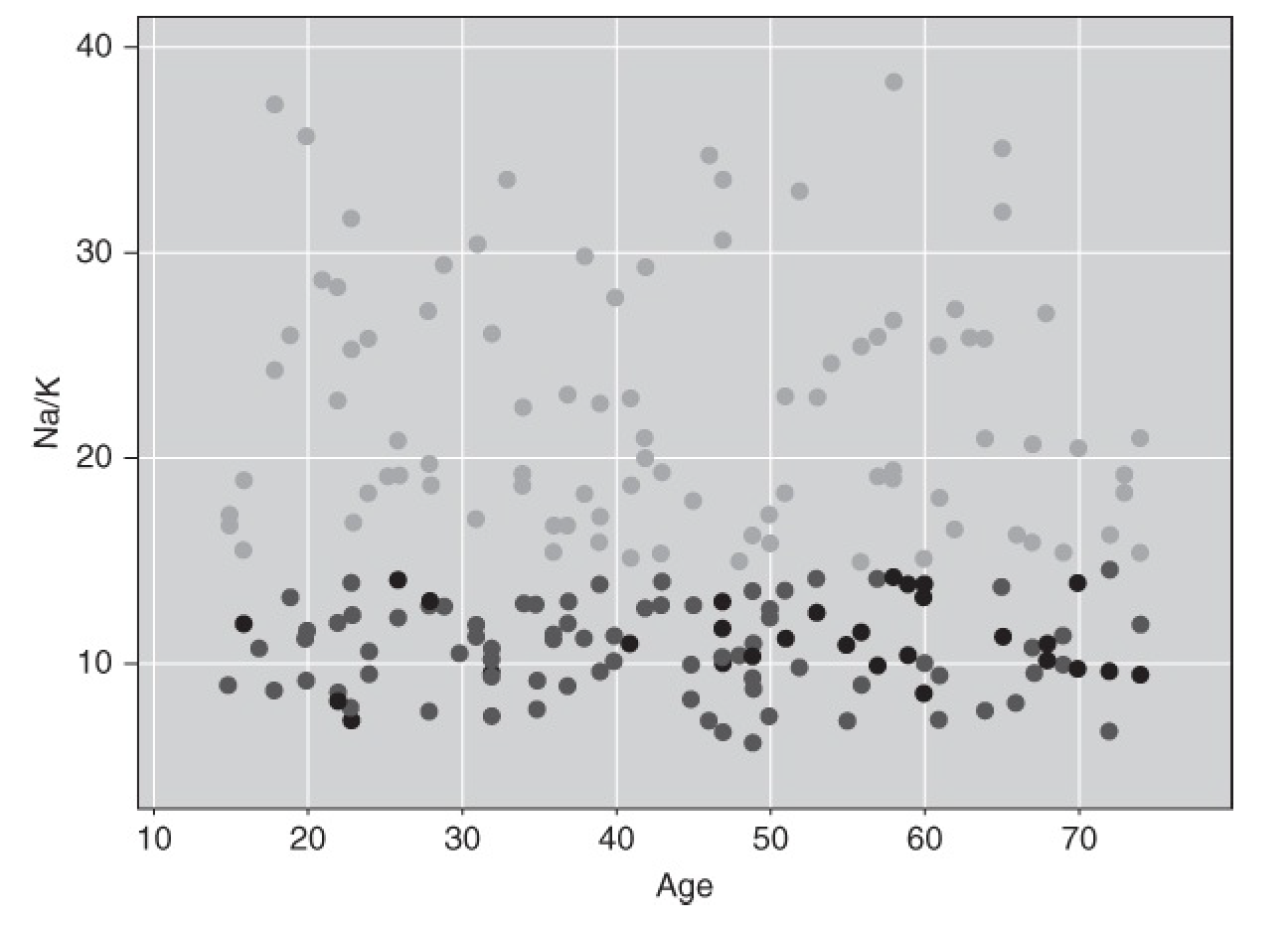 k-Nearest Neighbor Algorithm
The particular drug prescribed is symbolized by the shade of the points. Light gray points indicate drug Y; medium gray points indicate drugs A or X; dark gray points indicate drugs B or C. 

Problem of interest: if we have a new patient record without a drug classification, which drug should be prescribed for the new patient based on the drugs that were prescribed for other patients with similar attributes in the data set?
k-Nearest Neighbor Algorithm
Consider a new patient 1 who is 40 years old with a Na/ K ratio of 29. Place this patient in the scatter diagram and find the nearest patient  New patient 1 should be classified as “drug Y” when using k = 1, 2, 3 for k-nearest neighbor algorithm
Consider a new patient 2 who is 17 years old with a Na/ K ratio of 12.5. Using k=1: new patient 2 would be classified for drug B or C (dark gray). Using k=2: among the two closest points, one is dark gray, and one is medium gray, and hence, voting would not help  cannot make decision.  But using k=3: among the three closest points, one is dark gray, and two are medium gray, and hence,  voting can help to decide:  using drug A or X (medium gray).
k-Nearest Neighbor Algorithm
Consider a new patient 3 who is 47 years old with a Na/ K ratio of 13.5. Using k=1: new patient 2 would be classified for drug B or C (dark gray). Using k=2: among the two closest points, one is dark gray, and one is medium gray, and hence, voting would not help  cannot make decision.  Using k=3: among the three closest points, one is dark gray, one is medium gray, and one is light gray, and hence, voting cannot help also
k-Nearest Neighbor Algorithm
The issues involved in building a classifier using the k-nearest neighbor algorithm:

How to select the value k? 
How to measure distance? 
How to combine the information from more than one observation?
Should some points have more influence than others?
Distance Functions
Distance Functions
Distance Functions
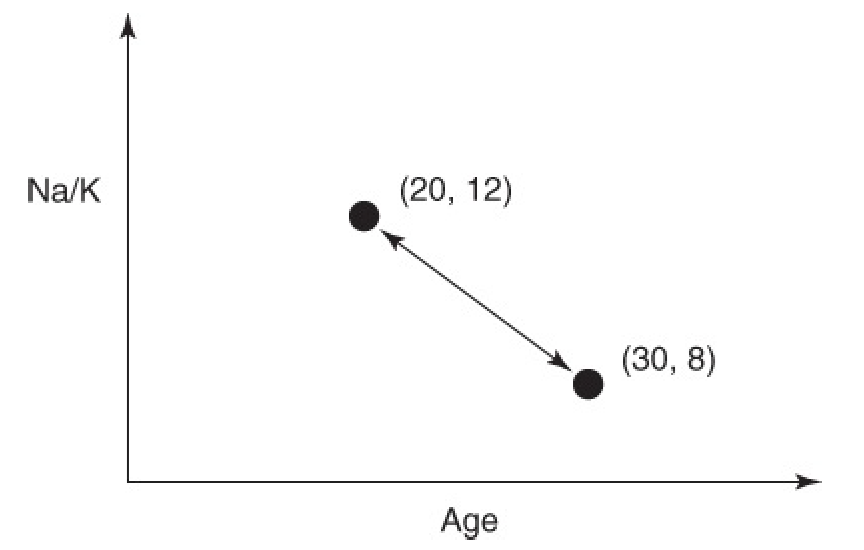 Distance Functions
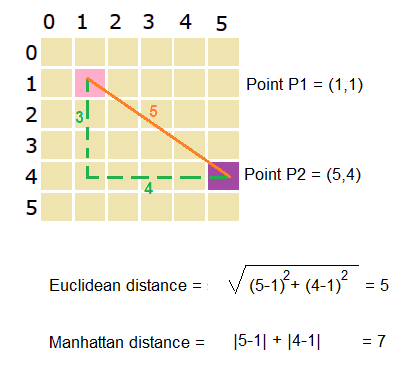 Distance Functions
Distance Functions
Distance Functions
k-Nearest Neighbor Algorithm - Procedure
Combination Function
Simple unweighted voting:

The procedure is as follows:
Decide on the value of k, i.e., the number of records that will have a voice in classifying the new record. 
Determine the k nearest neighbors that are of minimum distance from the new record. 
Classify the new record based on the rule “one record  one vote”. The distances from the new record to the k nearest neighbors are not taken into consideration.
k-Nearest Neighbor Algorithm - Procedure
Weighted voting:
In weighted voting, the influence of a particular record is inversely proportional to the distance of the record from the new record to be classified. 
 
Example:  Consider the drug classification for a new patient who is 17 years old with a Na/ K ratio of 12.5 using k=3. Information about the values for age and Na/K ratio (together with min-max normalization values) for the new patient and the three nearest neighbors A,B,C are given as follows:
k-Nearest Neighbor Algorithm - Procedure
k-Nearest Neighbor Algorithm - Procedure
k-Nearest Neighbor Algorithm - Procedure
k-Nearest Neighbor Algorithm - Procedure
k-Nearest Neighbor Algorithm - Procedure
Choosing k
 
When choosing a small value for k, it is possible that the classification or estimation may be unduly affected by outliers or unusual observations. With small k, the algorithm will simply return the target value of the nearest observations, which may lead the algorithm toward overfitting, i.e., tending to memorize the training data set at the expense of generalizability. 
Choosing a large value of k will tend to smooth out any idiosyncratic behavior learned from the training set, and hence, locally interesting behavior will be overlooked.
A cross-validation procedure can be used in which various values of k with different randomly selected training sets will be applied and then choose the value of k that minimizes the classification error.
Logistic Regression
Linear regression is used to approximate the relationship between a continuous response variable and a set of predictor variables.
 
Logistic regression is used to describe the relationship between a categorical response variable and a set of predictor variables. 
 
In this section, we mainly explore the use of logistic regression for binary or dichotomous variables only.
Logistic Regression
Logistic Regression
Logistic Regression
Logistic Regression
The plot shows the least-squares regression line (dotted straight line), and the logistic regression line (solid curved line), along with the estimation error for patient 11 (age = 50, disease = 0) for both lines.
 
The least-squares regression line is linear while the logistic regression line is nonlinear.
The prediction errors for all patients are greater for the linear regression as compared to logistic regression
Logistic Regression
Logistic Regression
Logistic Regression
Logistic Regression
Logistic Regression
Logistic Regression
Logistic Regression
Logistic Regression
Logistic Regression
Interpreting Logistic Regression Output
Consider the effect of age on disease problem
Logistic Regression
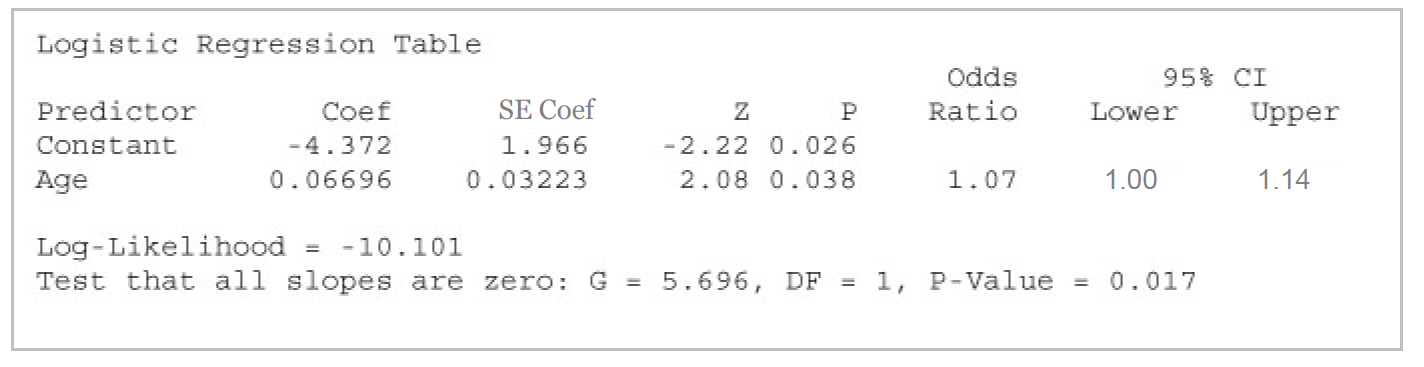 Logistic Regression
Logistic Regression
Significance of the Model
 
Question:  whether the model that includes particular predictors provides a substantially better fit to the response variable than a model that does not include these predictors.
Logistic Regression
Logistic Regression
Logistic Regression
Logistic Regression
Logistic Regression
Logistic Regression
Logistic Regression
Logistic Regression
Logistic Regression
Logistic Regression
Logistic Regression
Logistic Regression
Example: 

The OR for lung cancer among smokers and non-smokers is reported to be 2.0.  This may be interpreted as smokers are two times more likely to develop lung cancer than are non-smokers. This interpretation is valid because the probabilities to develop lung cancer for both groups, i.e., smokers and non-smokers, are small.
Logistic Regression
Interpreting Logistic Regression for a Dichotomous Predictor
 
Consider the churn problem where we were interested in predicting whether a customer would leave the cell phone company's service (i.e., churn), based on a set of predictor variables. 
 
Let first consider only one predictor which is Voice Mail Plan, a flag variable indicating membership in the plan.
Logistic Regression
Churn by membership in the voice mail plan
Logistic Regression
Results of Logistic Regression from Minitab
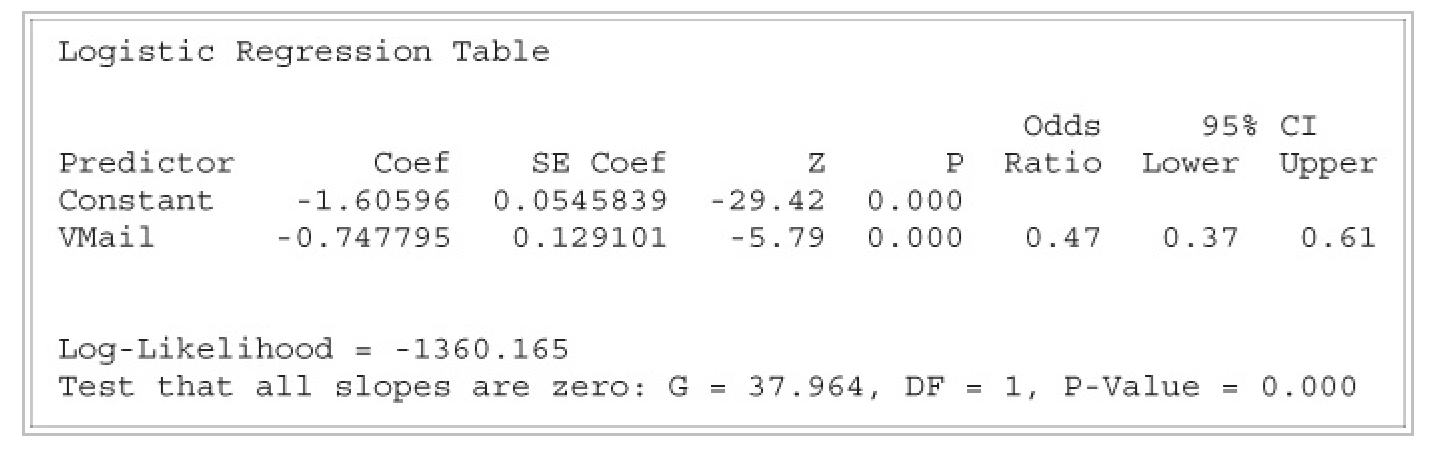 Logistic Regression
Logistic Regression
Logistic Regression
Logistic Regression
Logistic Regression
Logistic Regression
Logistic Regression
Logistic Regression
Interpreting Logistic Regression for a Polychotomous Predictor

Consider the churn problem again but with the predictor be Customer Service Call which is considered with three categories denoted by CSC = Low, CSC = Medium, and CSC = High.  So, CSC is a trichotomous predictor.
 
Select CSC = Low to be the reference cell, and introduce two indicator variables CSC_Med and CSC_Hi with the values assigned as in the given table
Logistic Regression
Data is available as follows:
Churn by CSC
Logistic Regression
Results of Logistic Regression from Minitab
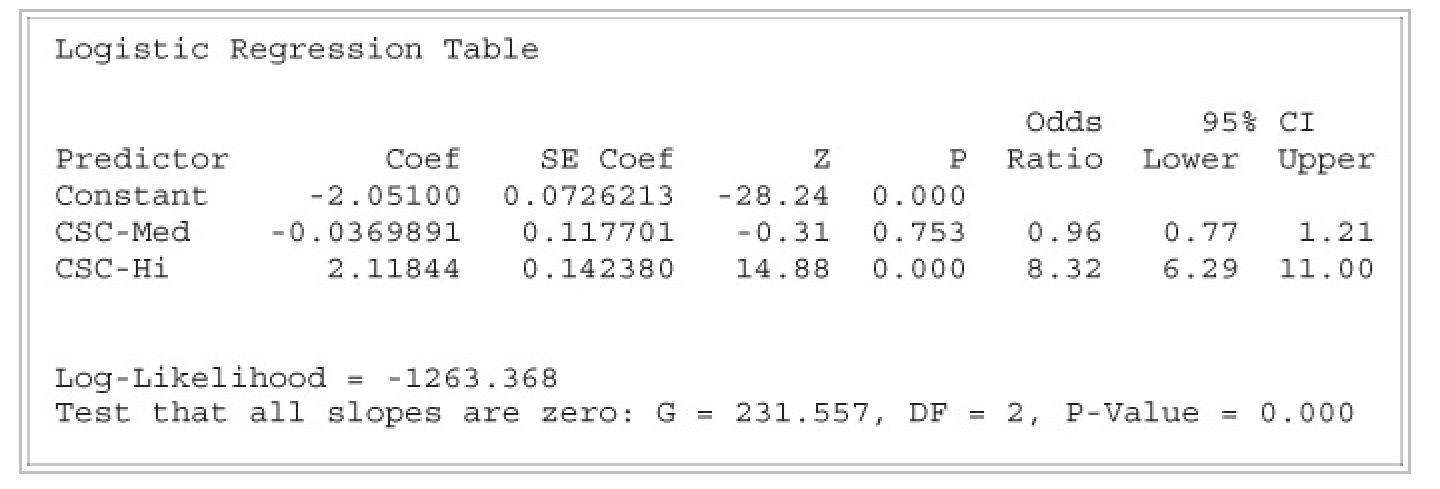 Logistic Regression
Logistic Regression
Logistic Regression
Logistic Regression
Logistic Regression
Logistic Regression
Logistic Regression
Logistic Regression
Logistic Regression
Bayesian Networks
Bayesian Networks
Bayesian Networks
Bayesian Approach
 
In the classical (or frequentist) approach to probability, the population parameter are fixed constants whose values are unknown, but the probabilities of these values can be found using relative frequencies of the various categories from historical data of repeated experiments or logical reasoning
Bayesian Networks
Bayesian Networks
Bayesian Networks
Bayesian Networks
It can be seen that a tested person will be classified in group “uninfected” (due to higher posterior probability) regardless of the test result. 

This happens because the population is extremely unbalanced!
Bayesian Networks
Bayesian Networks
Bayesian Networks
Bayesian Networks
Bayesian Networks
Bayesian Networks
Bayesian Networks
Bayesian Networks
Bayesian Networks
Probabilities needed for calculation based on data are derived in the following tables
Conditional Probabilities
Bayesian Networks
Marginal and Posterior Probabilities
Bayesian Networks
Complement Probabilities
Bayesian Networks
Join Conditional Probabilities
Bayesian Networks
Join Conditional Probabilities
Bayesian Networks
Bayesian Networks
Bayesian Networks
Bayesian Networks
Data Balancing
 
In the churn problem, all new customers will be classified as “churners” regardless of the International Plan and Voice Mail Plan.  This happens because of the preponderance of non-churners in the training data set.  For practical application, a more balanced data set should be used.  This can be done either by
 
Resample a number of rare records.
Set aside a number of non-rare records.
Bayesian Networks
Bayesian Networks
Bayesian Networks
Bayesian Networks
Bayesian Networks
Bayesian Networks
How to check conditional independence?
Consider the churn data set again, we have
Bayesian Networks
Bayesian Networks
Bayesian Networks
Bayesian Networks
Bayesian Networks
Bayesian Networks
Bayesian Belief Networks
 
Naïve Bayes classification assumes that the attributes are conditionally independent, given the value of the target variable. This assumption is too strong for environments where dependence exists among the predictor variables. 
 
Bayesian belief networks (BBNs) are designed to allow joint conditional independencies to be defined among subsets of variables. 
 
BBNs take the form of a directed acyclic graph (DAG), where the arcs are traversed in one direction only no child node cycles back to any progenitor.
Bayesian Networks
Example: consider the clothing purchase problem in which a retailer operates two outlets, one in New York and one in Los Angeles, in four seasons. 
 
The retailer is interested in probabilities concerning three articles of clothing, i.e., warm coats, business shirts, and Bermuda shorts. 
 
Questions of interest include the fabric weight of the article of clothing (light, medium, or heavy), and the color of the article (bright, neutral, or dark)
 
The Bayesian network representing the problem is illustrated in the figure
Bayesian Networks
Bayesian Networks
The retailer has five variables: season, location, clothing purchase, fabric weight, and color and the logical order of these five variables in the network should be
 
Season, Location  Clothing purchase  Fabric Weight, Color
 
In which:
Season and Location are independent
Fabric Weight and Color are independent
Bayesian Networks
Assumptions:
 
Color is conditionally independent of season, given clothing purchased.
Color is conditionally independent of fabric weight, given clothing purchased. 
Color is conditionally independent of location, given clothing purchased. 
Fabric weight is conditionally independent of color, given clothing purchased. 
Fabric weight is conditionally independent of location, given clothing purchased. 
Fabric weight is conditionally independent of season, given clothing purchased.
Season and location are unconditionally independent (because these two nodes have no parent)
Bayesian Networks
Bayesian Networks
Bayesian Networks
Bayesian Networks
Model Evaluation Measures for the Classification Task
Model Evaluation Measures for the Classification Task
Model Evaluation Measures for the Classification Task
Model Evaluation Measures for the Classification Task
Model Evaluation Measures for the Classification Task
Model Evaluation Measures for the Classification Task
In the example, sensitivity is not good but specificity is quite good.  The model will be considered acceptable or not depending on the domain of application.  For instance, if the model is used for credit application domain, then it is acceptable because it is more important to correctly identify the customers with low income
Model Evaluation Measures for the Classification Task
Model Evaluation Measures for the Classification Task
Model Evaluation Measures for the Classification Task